Americans with Disabilities Act(ADA) Youth Training
May 9 , 2018 
Rene Cummins 
Sierra Royster
Prep for the Webinar
This is going to be interactive…so get ready to join in! 
You will be able to join in the conversation over the phone or microphone…so speak up!
If you would like to ask a question prior to that please raise your hand.  You can do that by pressing the image of a person at the top with their hand raised to voice your question or write your question in the chat box. 
To mute from home, you can press *#/unmute press *#  
We will have Q&A times, if you think of a question before that time please put your question in the chat box and we will come to it during the Q&A break.
Training OutlineThis is a seven week training covering the Americans with Disabilities Act.
February 14, 2018 
Overview of the ADA 
Disability Disclosure (1st Key) 
February 28, 2018
Overview of Title 1
Reasonable Accommodations (2nd Key)
March 14, 2018 
Requesting an Accommodations 
(3rd Key)
March 28, 2018 
Overview of Title II- State and Local Government
3 Keys
April 11, 2018 
Transportation 
April 25, 2018 
Overview of Title III-Private Entity 
3 Keys 
May 9, 2018 
Overview of Title IV-Telecommunication 
Overview of Title V-Miscellaneous Provisions
3 Keys
Review
Title IV-Telecommunications
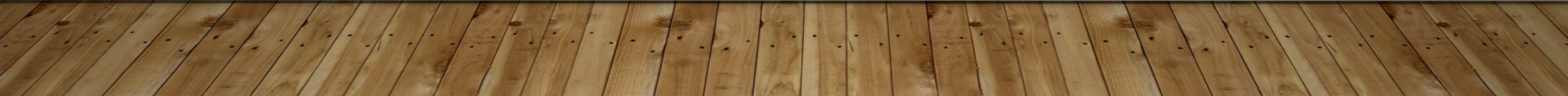 Title IV-Telecommunications
Closed Captioning 
Public Service Announcements 
Funded in whole or in Part by Federal Funds 
Development of Improved Technology 
Recover Costs from All Subscribers of Services
Title V-Miscellaneous Provisions
Relationship to Other Laws 
Valid if Equal or Better Protection 
Cannot Apply a Lesser Standard 
Access Board-Guidelines 

Prohibition Against Retaliation & Coercion
Title V-Miscellaneous Provisions
Historic Sites & Properties 
Covered by standards 
Do not alter the fundamental nature of historic 

Implementation of Titles 
Failure to Receive Assistance is No Excuse 
10 ADA Centers for Technical Assistance 

Encourage Use of Alternative Dispute Resolution
Title v-Miscellaneous Provisions
Term Disability Shall Not Include:
Compulsive Gambling
Current Illegal Use of Drugs 
Exhibitionism
Kleptomania
Pedophilia
Pyromania 
Voyeurism (non-consensual)
Gender Identity 
LGBTQIAP+
Lesbian 
Gay
Bisexual
Transgender
Queer 
Intersex
Asexual
Pansexual 
Other Sexual Behavior
https://www.eeoc.gov/laws/statutes/ada.cfm
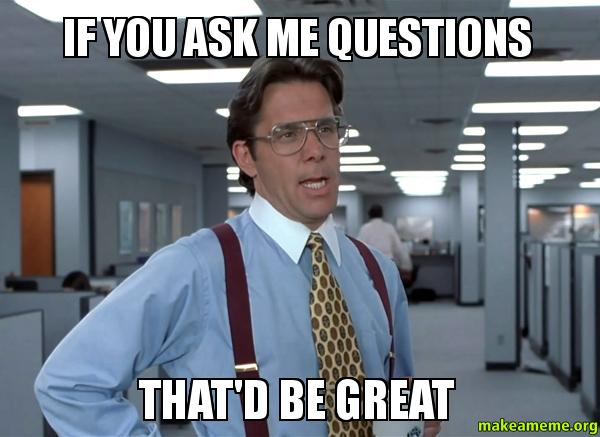 Q&A
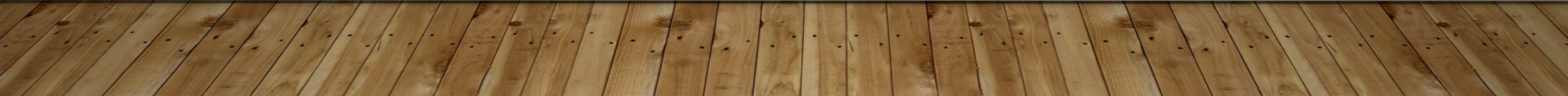 Wrap Up
Thanks for joining! 

Youth Advocacy Committee Calls 
2nd Friday of the Month at 4:00pm EST 
Next Call: May 11, 2018 4:00pm EST